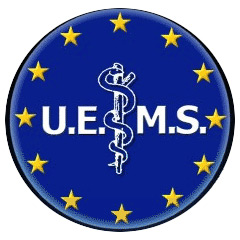 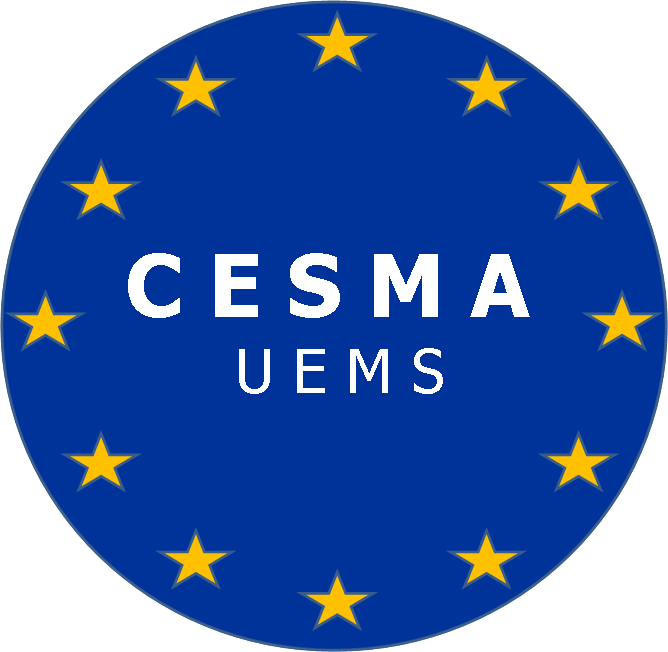 UEMS – CESMAHon. Secretary report2022
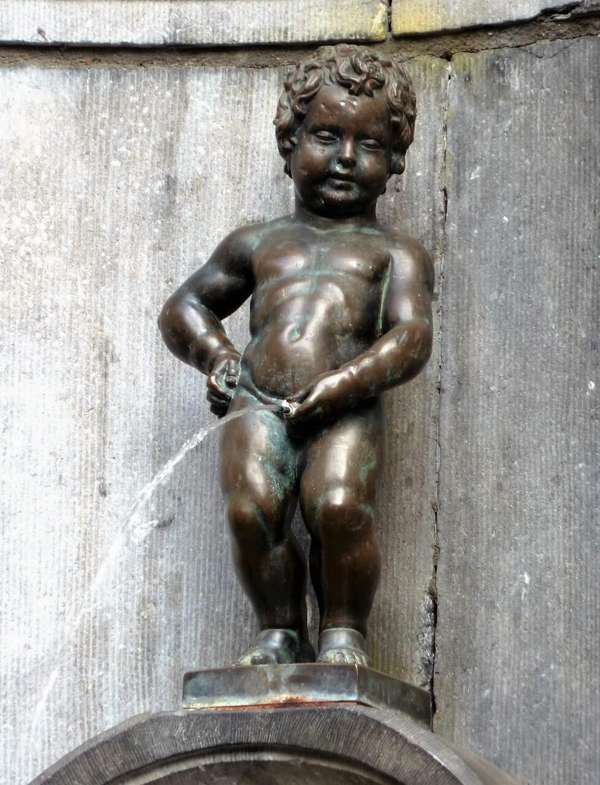 Albert J Mifsud
Brussels,10th December 2022
Successes
Second face-to-face meeting since pandemic
Have restarted appraisals successfully
Draft Standards for European Specialist Assessments and their appraisal ready for circulation
Challenges
CESMA membership database and delegates out-of-date
Lack of knowledge of which Sections / Boards / MJCs run examinations limits understanding of availability of examinations – and their appraisal – across Europe
Substantial turnover in UEMS office has resulted in operational difficulties
Immediate plans
Issue questionnaire survey to
a) update database
b) understand who is running examinations and their appraisal status
Share draft Standards with delegates to CESMA meeting
Update ***Volunteers please*** and share draft Standards with CESMA
Subject to administrative support
Elections
Hon. Secretary first term of office complete (2018-2022)
Nominations invited
Enjoy!